Обучение грамоте
Дидактический материал
Девяткова С.М.
Буквы и звуки
Согласные звуки
Гласные звуки
Буквы
Гласные тянутся к песенке звонкой,
Могут заплакать и закричать ,
Могут в кроватке баюкать ребенка ,
Но не желают свистеть и ворчать .
                    (В. Берестов)
Черные ,кривые ,
От рождения немые,
А вот встанут в ряд –
И все заговорят.
           (буквы)
А согласные ….согласны 
шелестеть,
Шептать ,скрипеть,
Даже фыркать и шипеть,
Но не хочется им петь.
Ссс…-змеиный слышен свист.
Шшш….-шуршит опавший лист.
Жжж…-шмели в саду жужжат.
Ррр…-моторы тарахтят.
                              (В .Берестов)
Упражнения
Различаем звуки С –Ш
Различаем звуки С -Ш
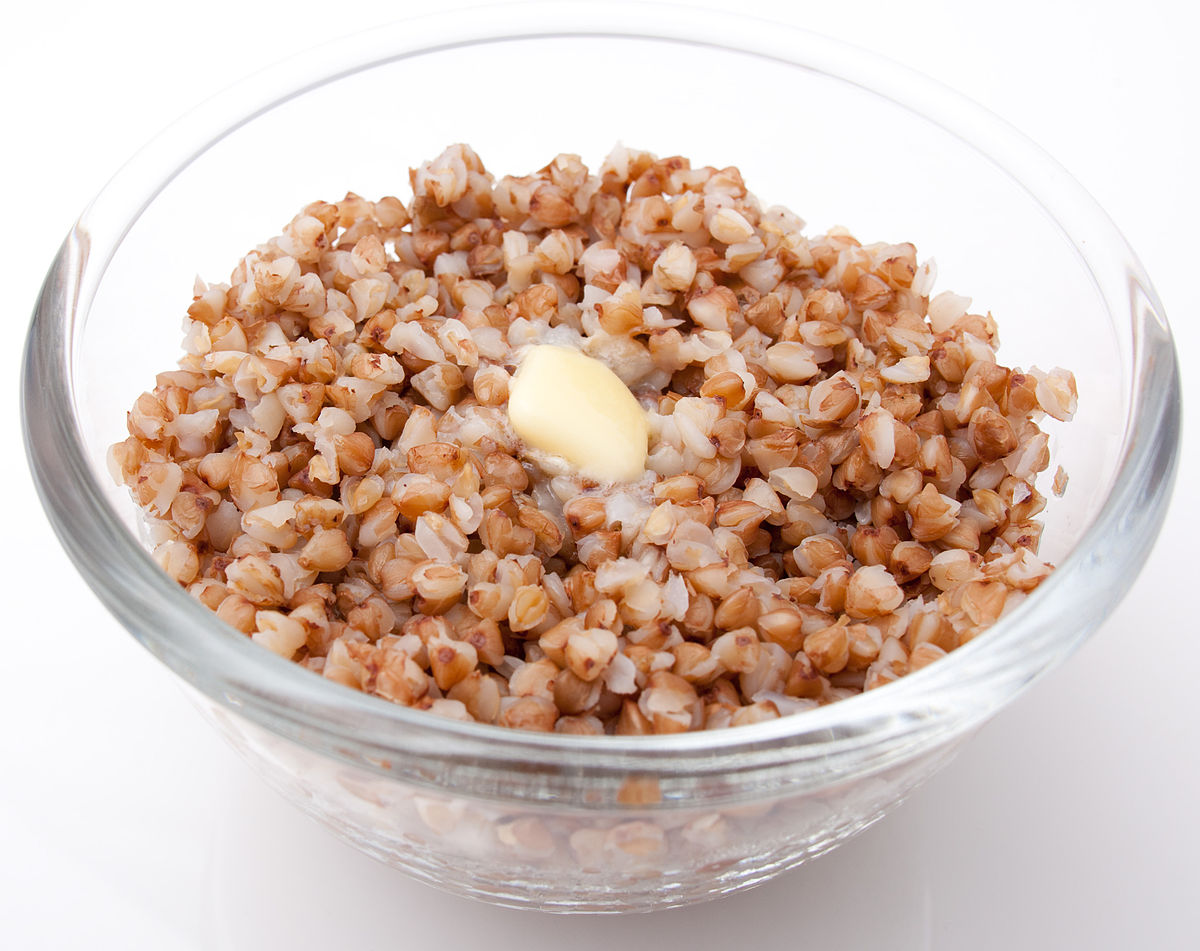 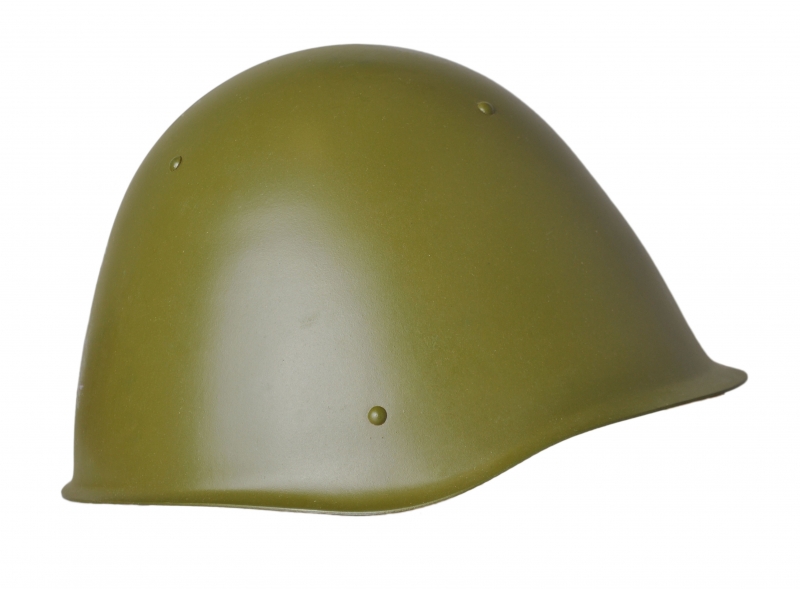 УПРАЖНЕНИЯ
Вставь вторую букву
Вставь первую и последнюю букву
Вставь  пропущенную букву
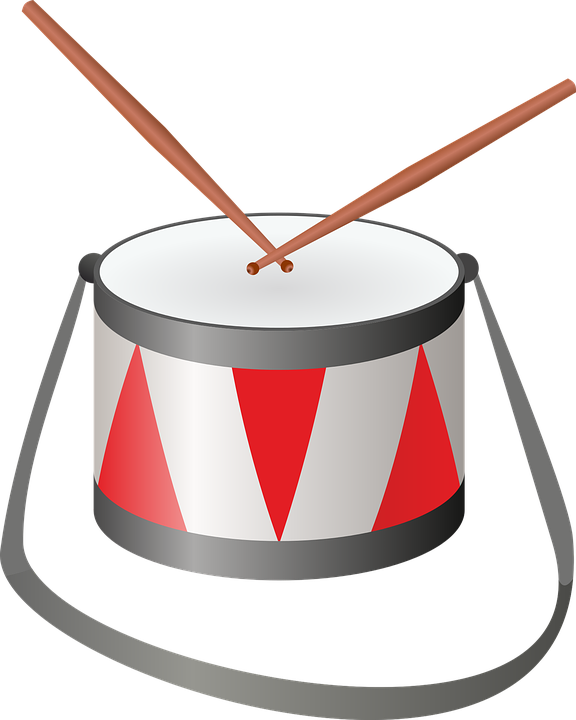 Назови только согласные звуки
Назови только гласные  звуки
Чем отличаются слова ?
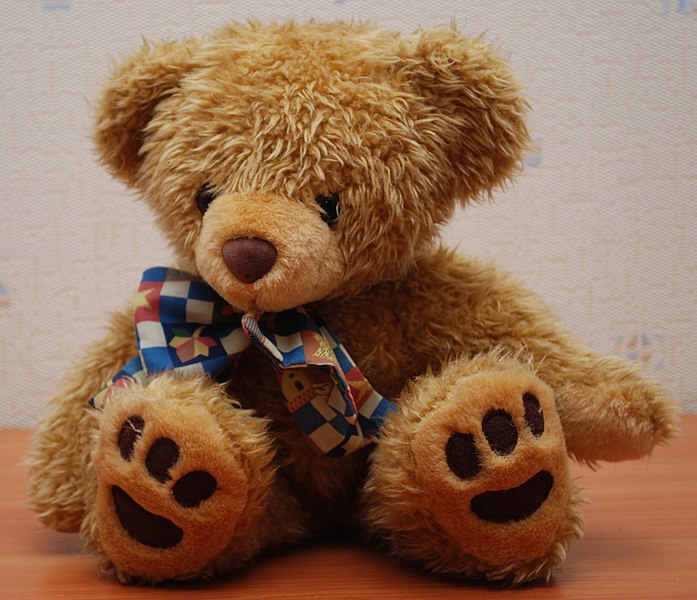 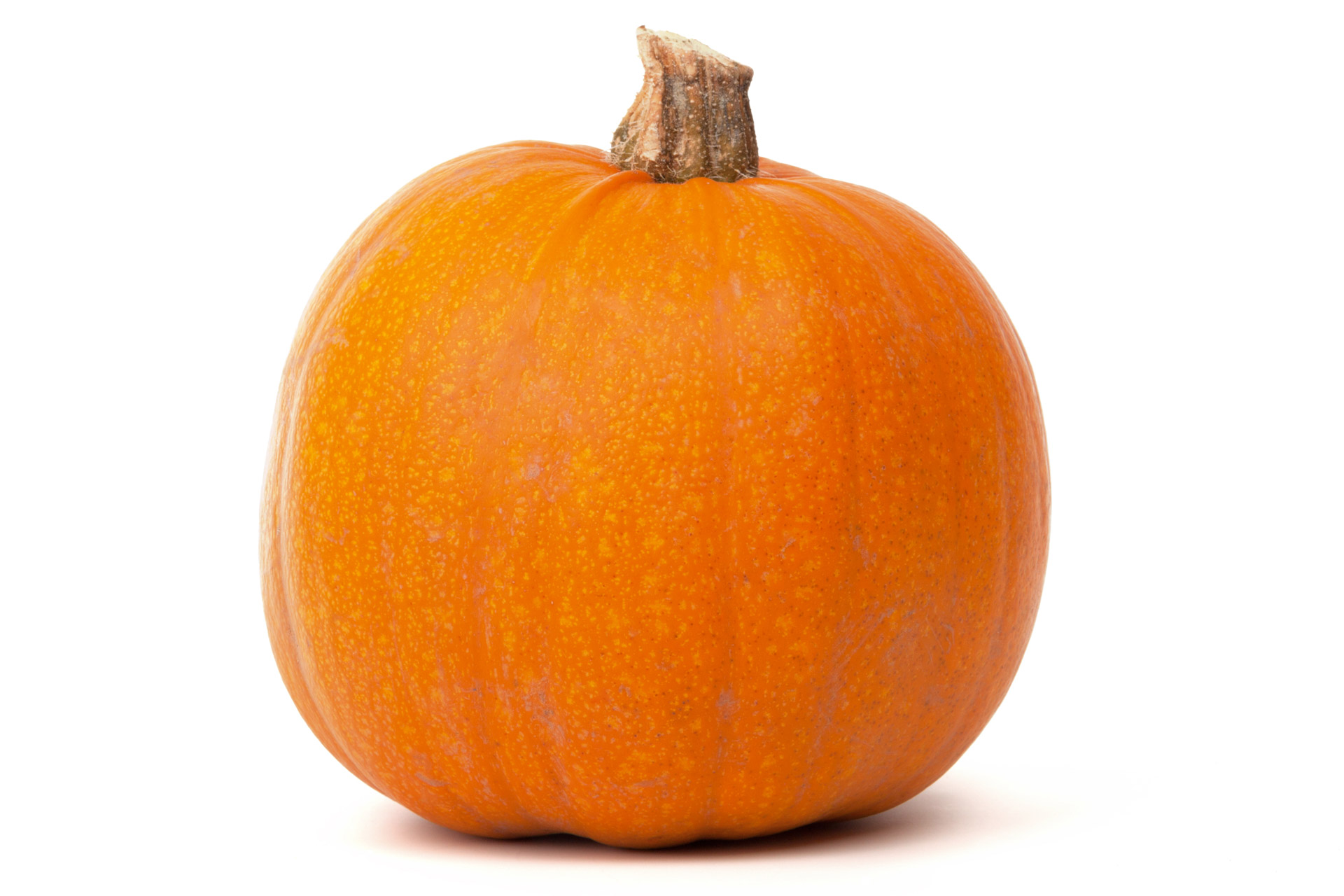 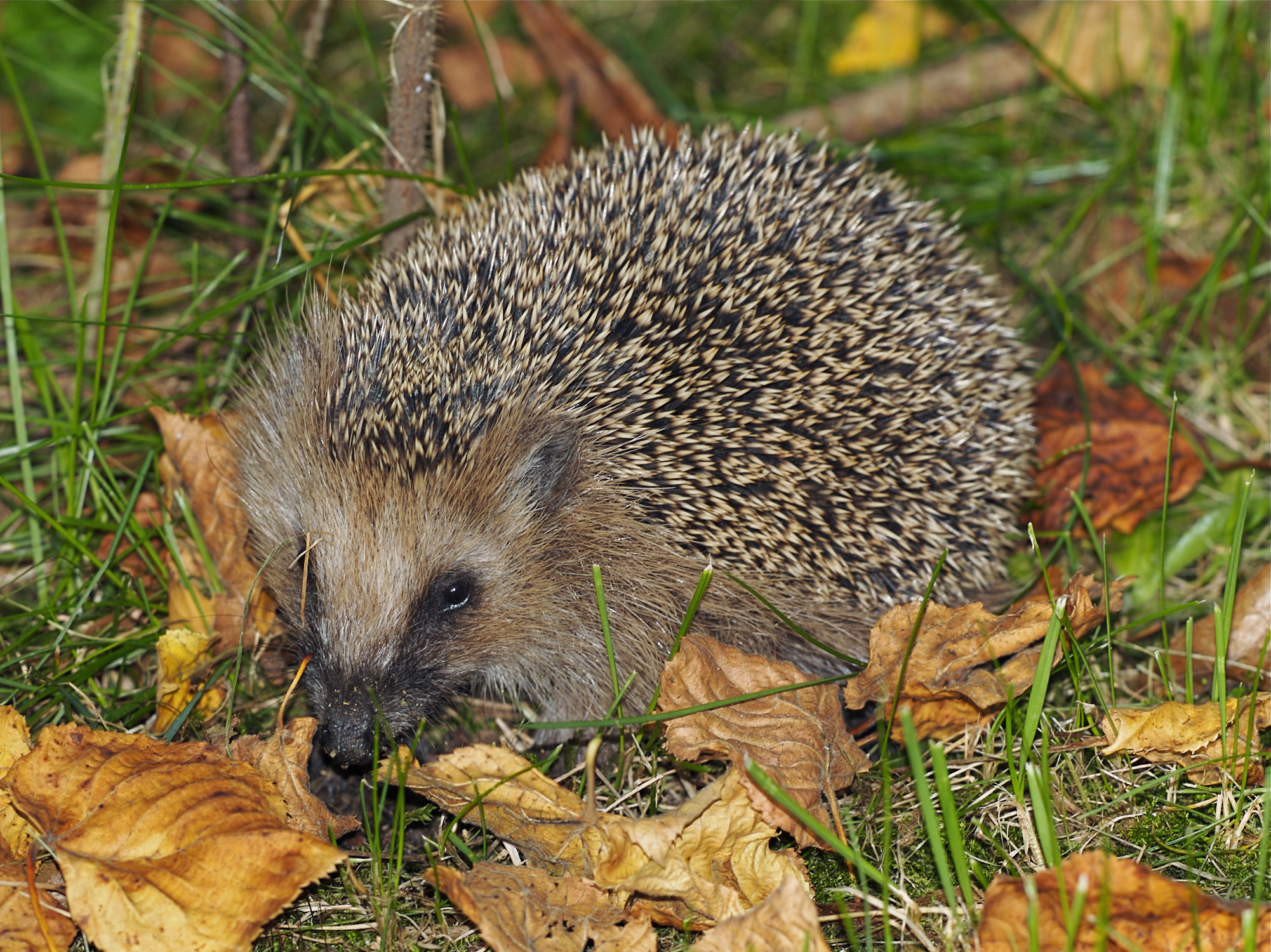 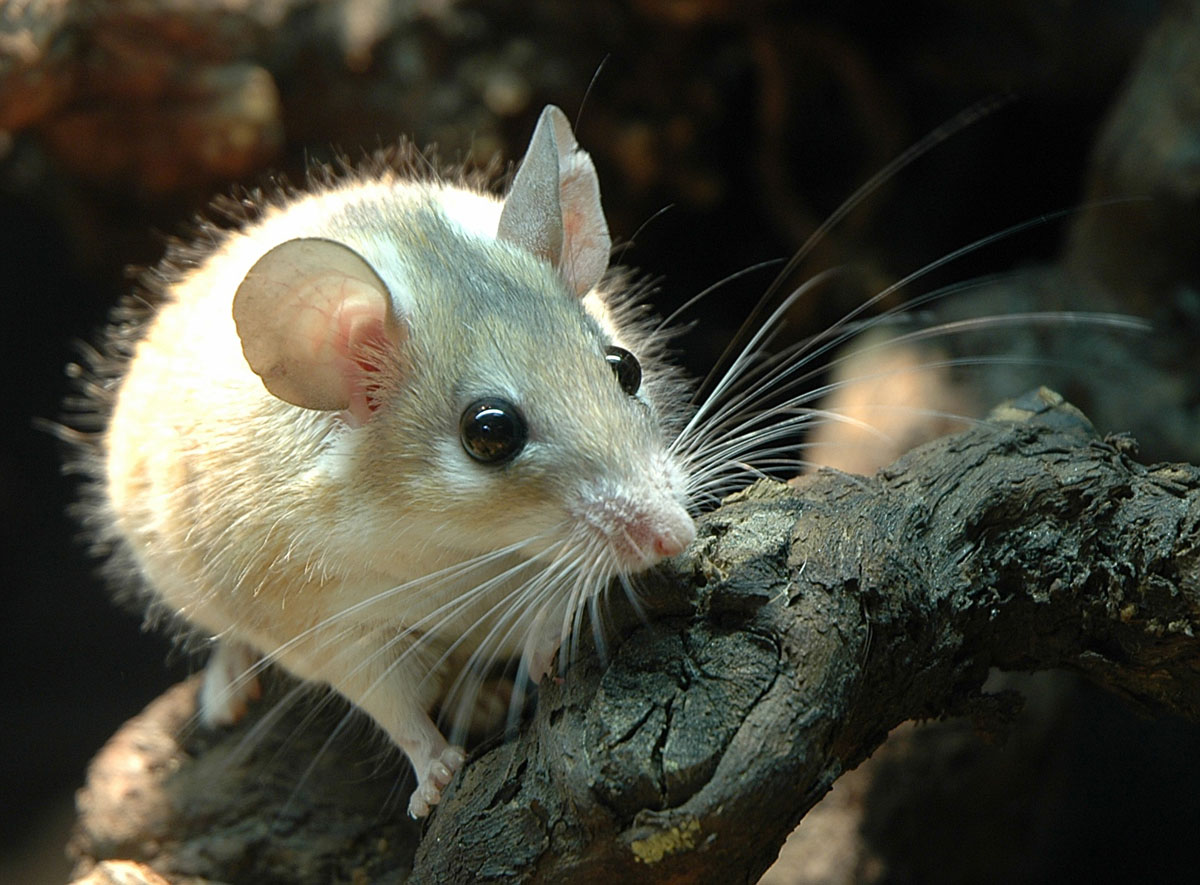 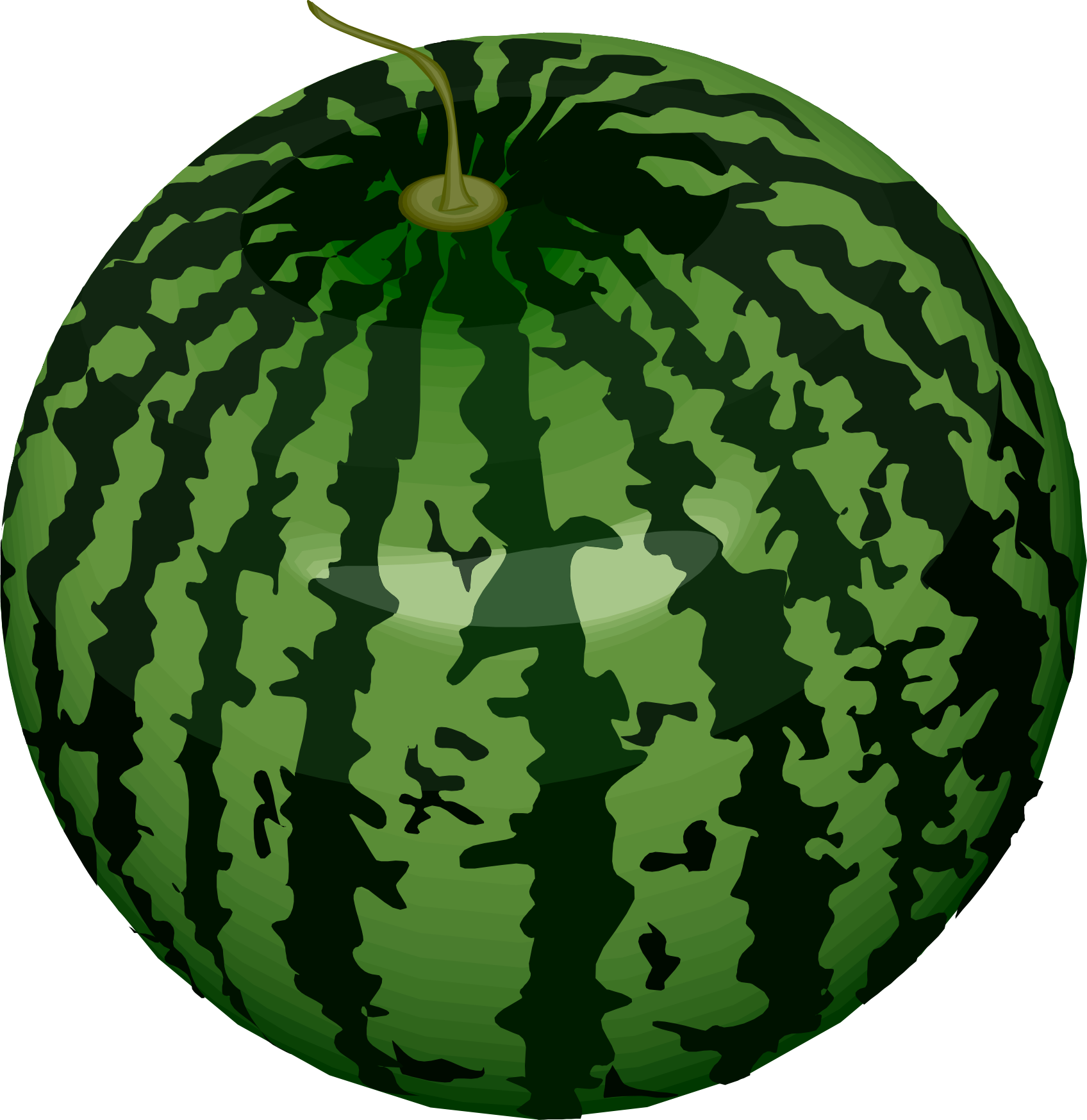 кроссворды
Слоник хоботом ,как душем ,
Моет спинку ,моет………
Кошка Мурка спит ,но слышит ,
Как в углу скребутся .......
Собирают ребятишки
В парке жёлуди и ………
Не поедет без бензина
Даже новая …………….
За лесом в болотной  глуши
От ветра шуршат ……….
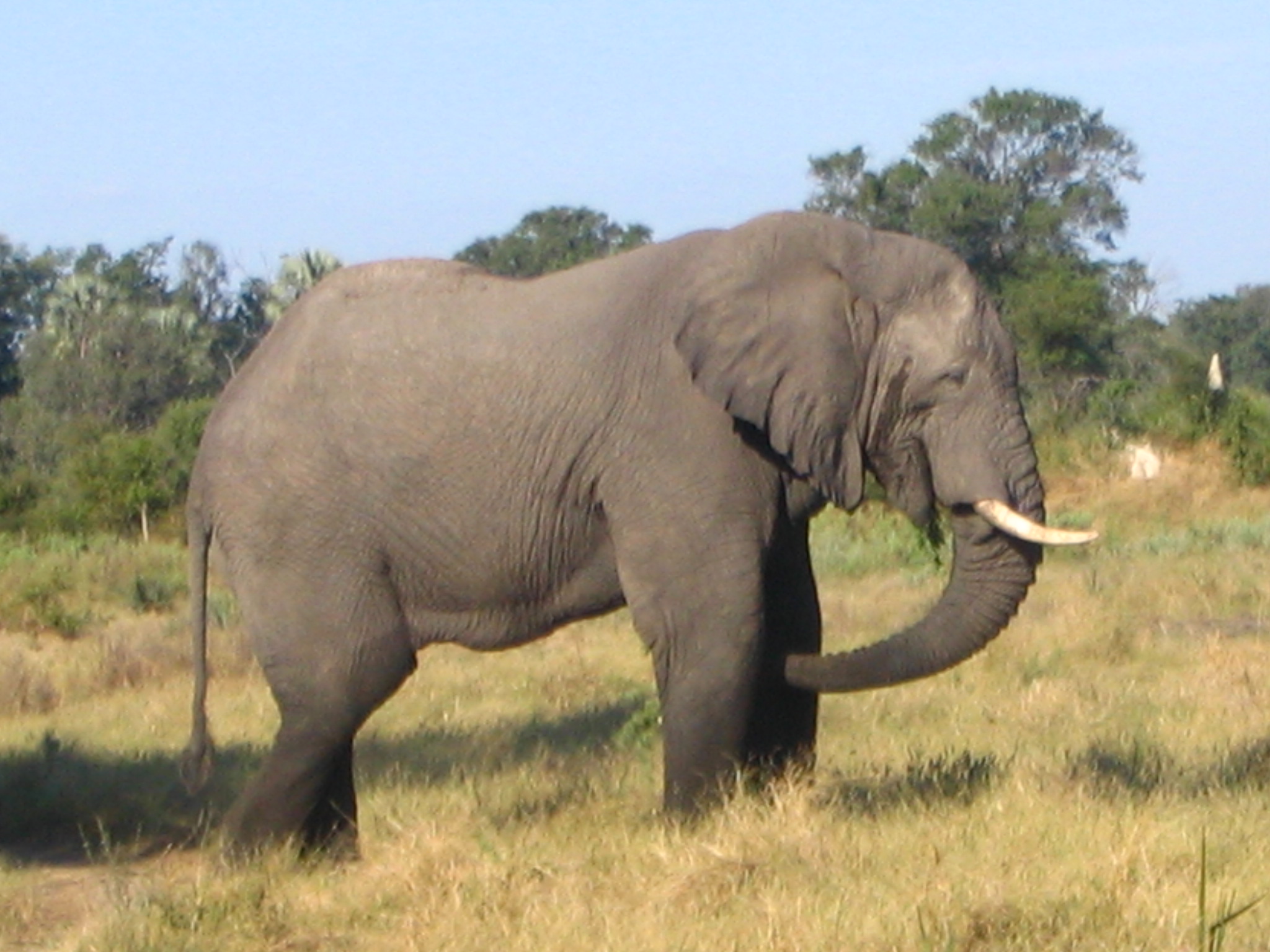 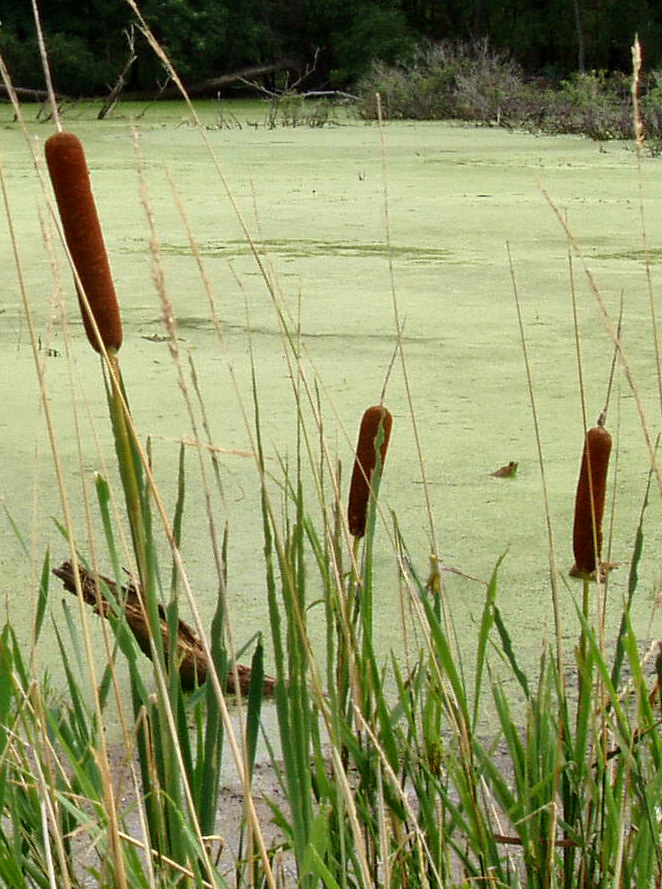 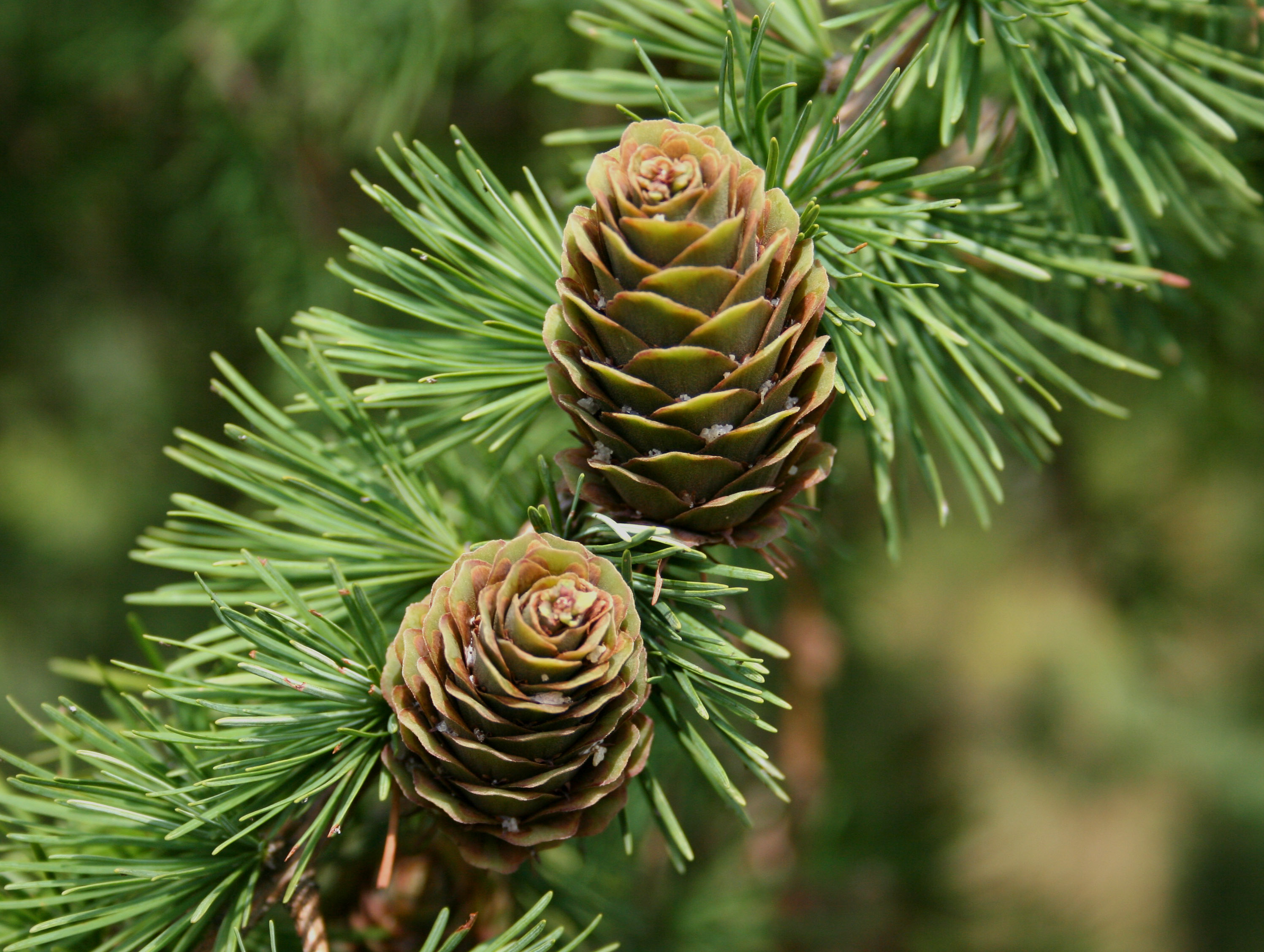 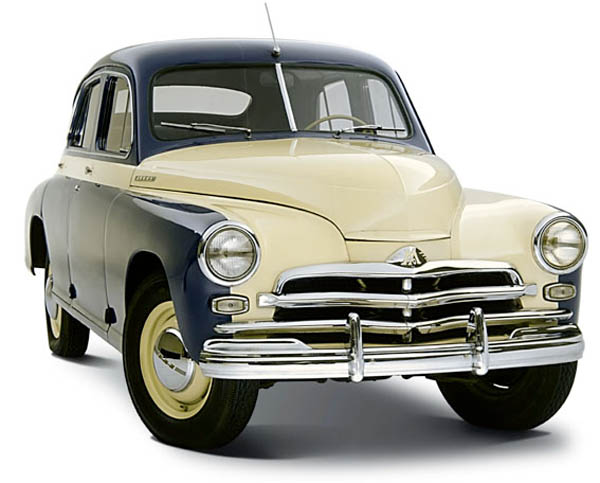 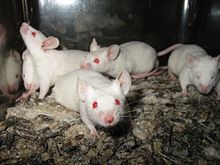 Весёлая грамматика
Грамматическая арифметика
Соедини  два слога  ,чтобы получилось имя.
Буквы рассыпались
КО            РИ                      РО           ЛЯ
     МА                 ША      НА
И                   К                    И      
         Б                     У              К
Собери слово
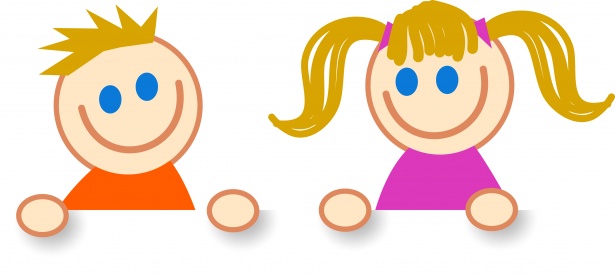 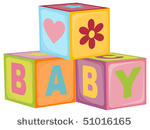 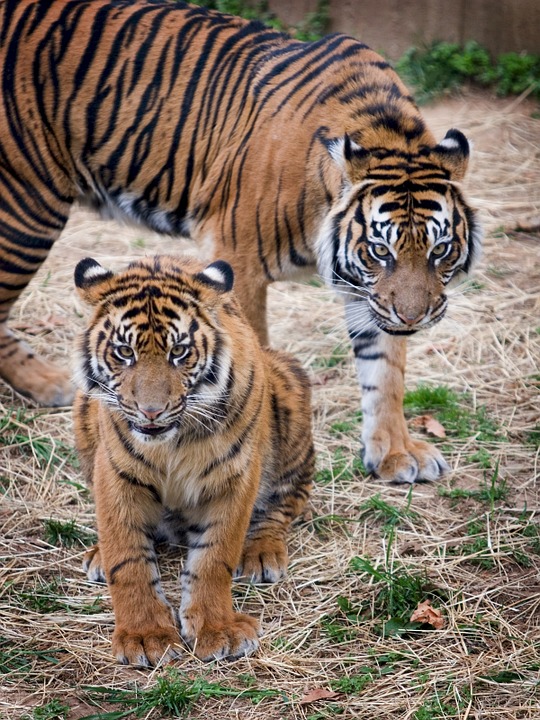 ребусы
Составь слово
Составь слово
Составь слово
Напиши буквы из левой части в начало или конец названия предмета.
Напиши буквы ,которые стоят в квадратах слева ,а затем название предмета .
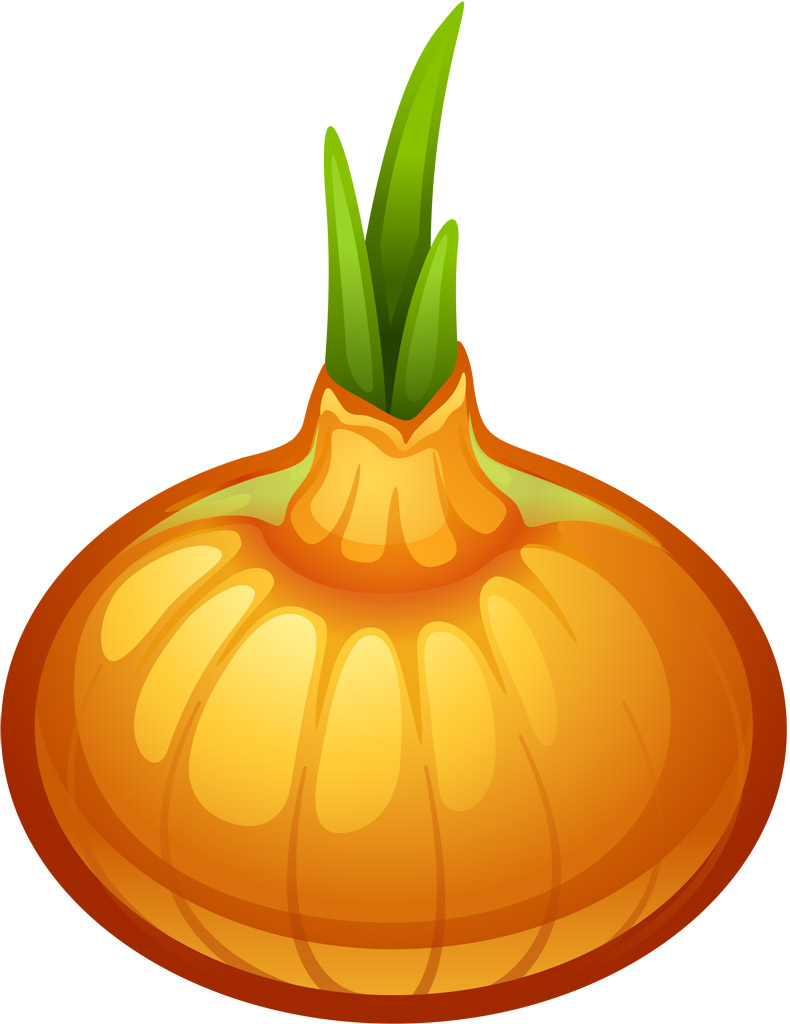 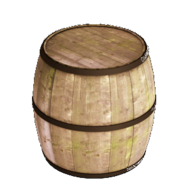 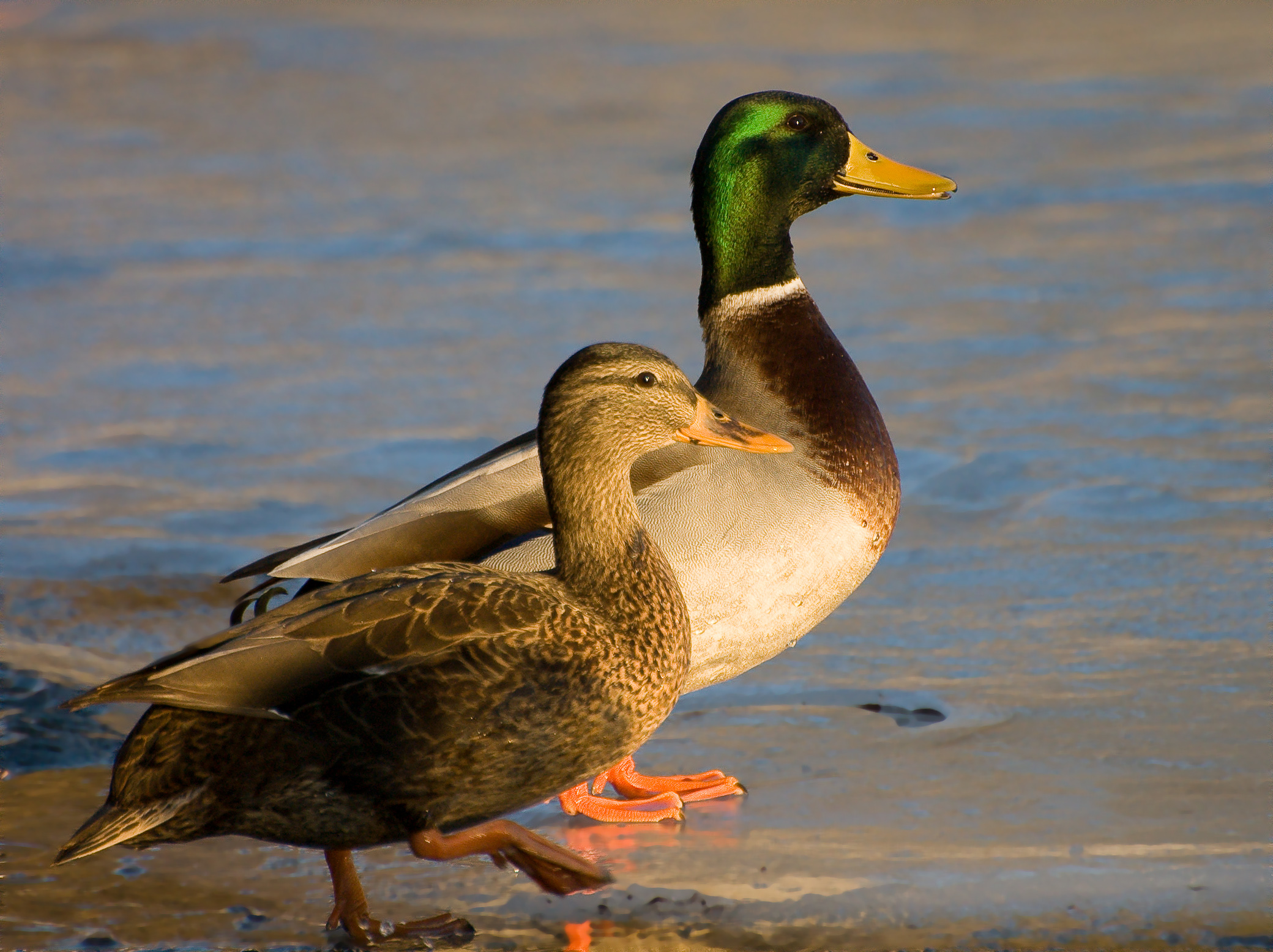 Слова
Найди походящую картинку
Найди слово
Найди слово
Прочитай слова и найди пятое слово ,которое спряталось (посмотри на картинки и они тебе помогут)
Прочитай слова и найди пятое слово ,которое спряталось (посмотри на картинки и они тебе помогут)
Подбери картинку
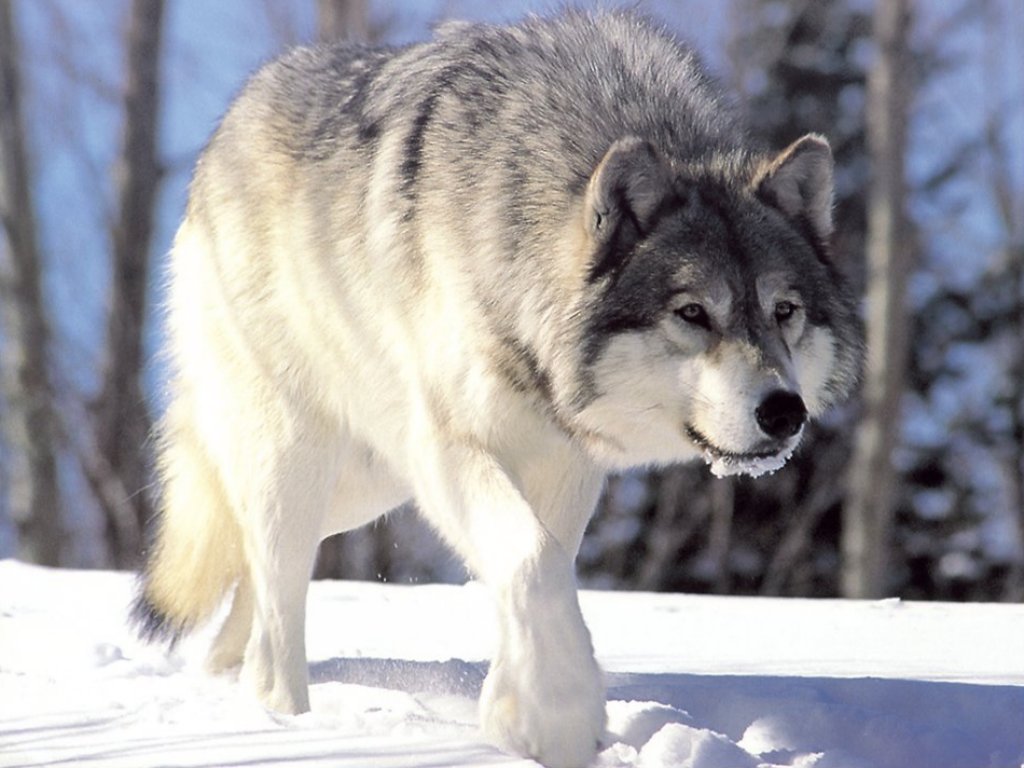 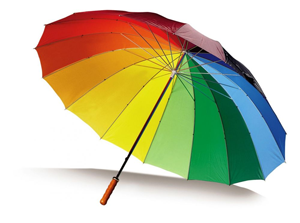 СЛОВА
Ударение
Предложения
Слова -перевёртыши
Прочитай слева-направо и справа налево.
Арбуз     у  зубра .

Искать   такси.

Коту   тащат  уток .

На   доме  чемодан.
Прочитай слева-направо и справа налево.
Найди слова ,которые написаны одинаково ,поставь в них ударение.
На   двери висел замок.
На горе стоял  замок.
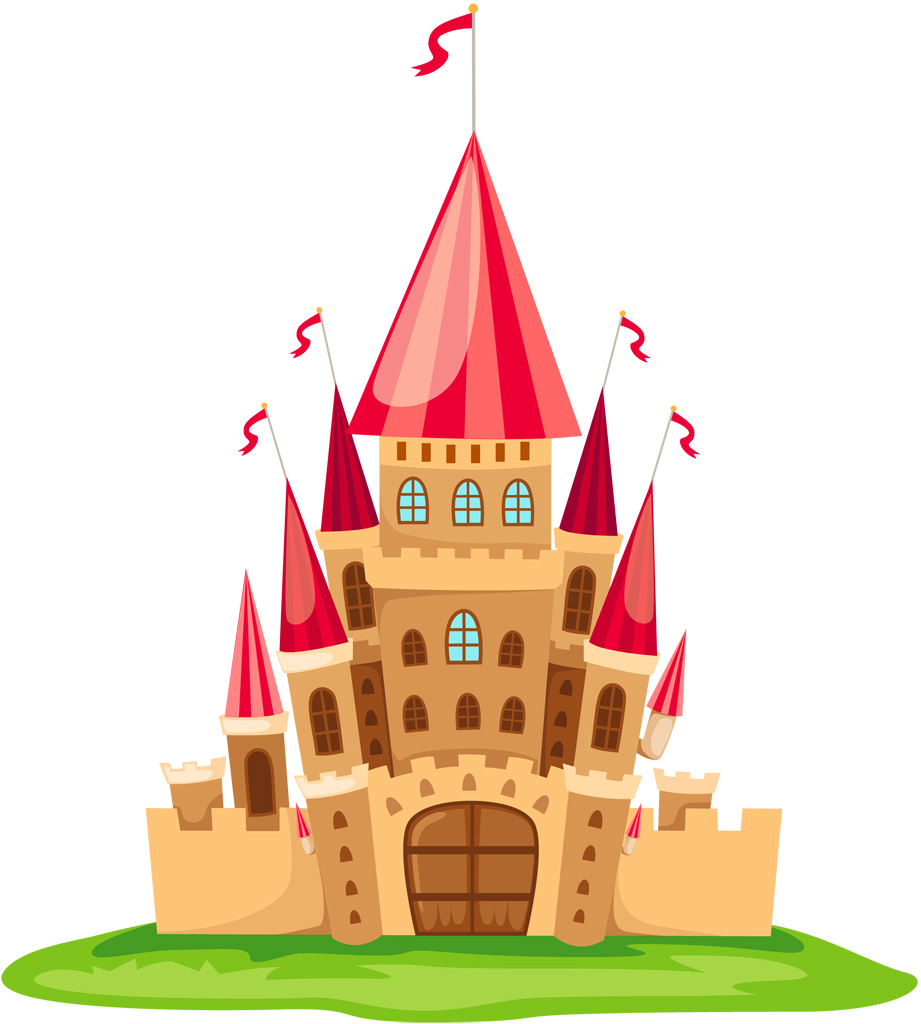 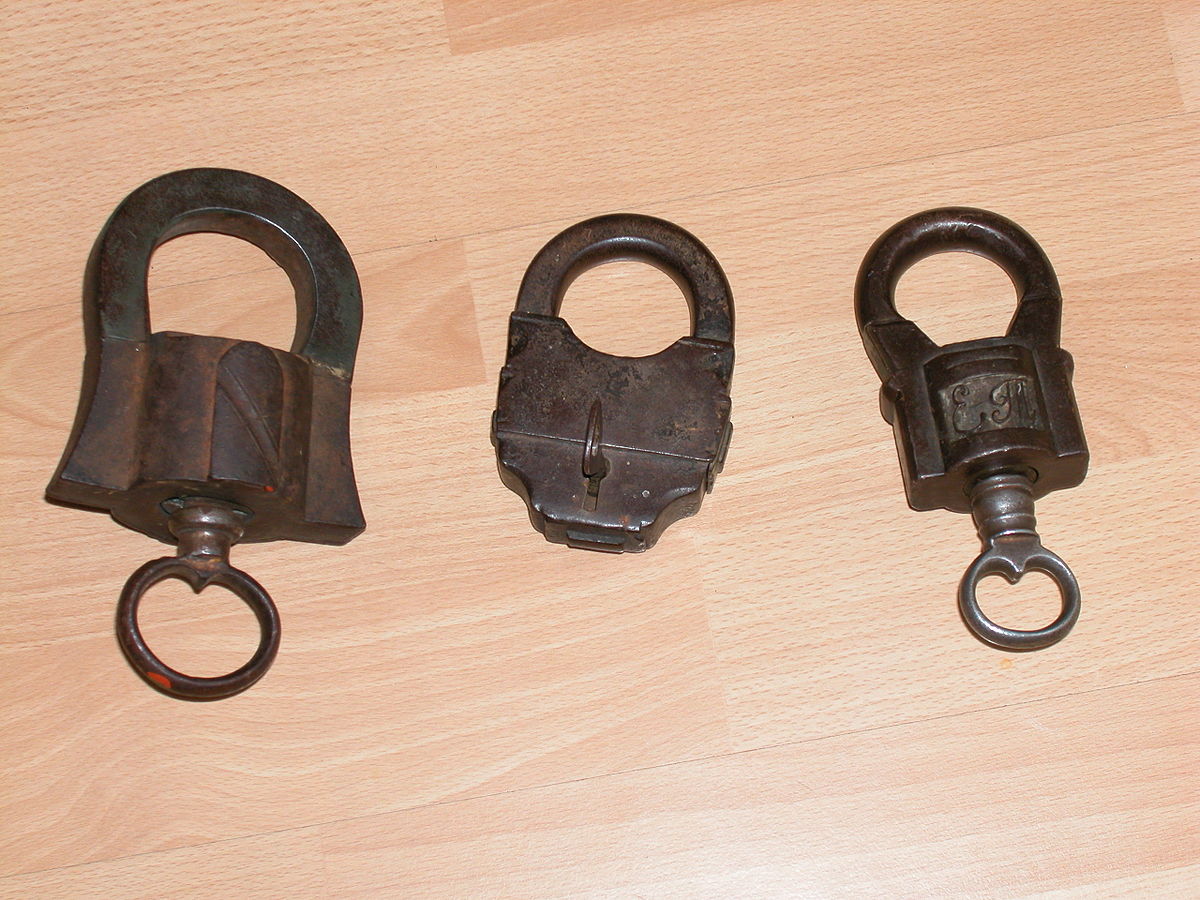 Предложения
Составь  из слов предложение.
Прыгает    в   белка    лесу.

Белка  прыгает в лесу.

Сосчитай сколько слов в предложении.
Что стоит в конце предложения ? (точка)
С какой буквы пишется первое слово ? ( с заглавной)
Сделай схему предложения.
предложения
Интонация предложений
Интонация предложений.
Прочитай с разной интонацией.

Белка  прыгала  по деревьям.

Белка прыгала  по деревьям?

Белка  прыгала по деревьям!
Прочитай ,каждый раз выделяя разное слово.

Белка   прыгала по деревьям?

Белка   прыгала по деревьям ?

Белка  прыгала  по  деревьям ?